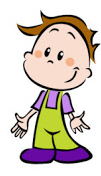 LET´S MAKE
IT
 GREAT
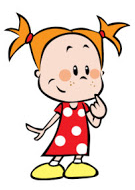 Tania Álvarez Ruiz
GREETINGS
Good Afternoon
Good Evening
Hello!
Hi!
Good Morning
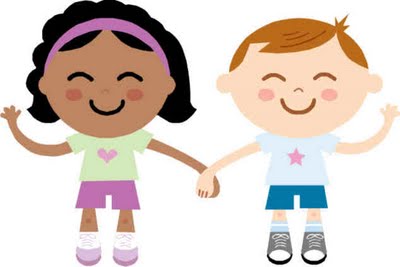 GREETINGS
How are you?
How are you doing?
How do you do?
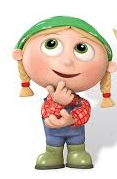 GREETINGS
I´m fine, thanks
I´m ok
I´m very well
I´m not very well
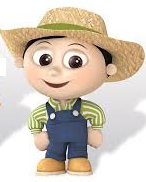 FAREWELLS
Good bye
See you later
Have a nice day
Nice to meet you
Bye bye
See you tomorrow
Have a nice weekend
Nice to meet you
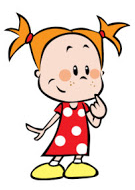 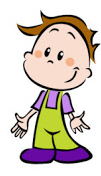 PRESENTATION
Hello, what´s your name?
My name is Rodrigo. 

(I´m Rodrigo)
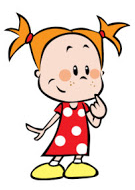 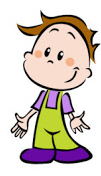 PRESENTATION
And, what´s your  last name?
My  last name is Rodas Lastras.
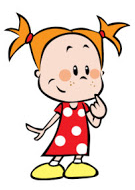 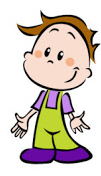 PRESENTATION
How old are you?
I am 8 years old.
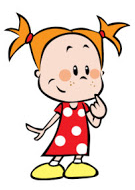 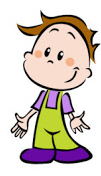 PRESENTATION
Where do you live?
I live in a small town called Ávila
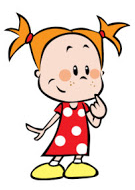 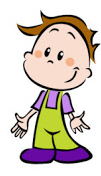 PRESENTATION
And, when is your birthday?
My birthday is on February the 6th
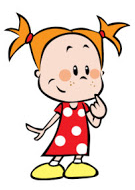 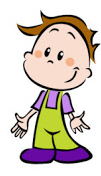